How Shall the Old Secure Their Hearts?
Psalm 71
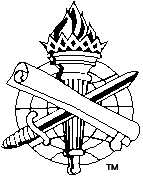 The righteous bear fruit in old age!
Psalm 92:12-15; 2 Cor. 4:16-18
Leviticus 19:32
How Shall the Old  Secure Their Hearts?
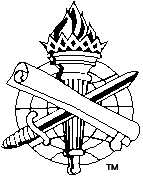 2
The Times of Old Age
Physical weakness and illness, Psalm 90:10; Eccl. 12:3-8 (1-2)
A time of increasing solitude, Hebrews 13:5
A solemn and reflective time,         Proverbs 16:31; 20:29
Psalm 92:12-15

2 Cor. 4:16-18
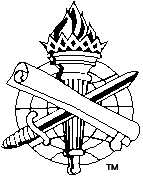 3
How Shall the Old Secure Their Hearts?
Pray for God’s help, 71:1-4, 9 (Philippians 4:4-7)
Trust the Lord, 71:1-7; Psa. 9:9-10
Unscrupulous mistreat, 71:4, 10-11
But, God is not far away, 71:9, 12;Psalm 37:25
God keeps His word, Isaiah 46:3-4
Psalm 71

A prayer of the aged
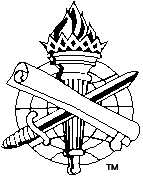 4
How Shall the Old Secure Their Hearts?
Hope continually, 71:5, 14 (33:18-22)
Anchor of the soul, Hebrews 6:18-19
Wait on the Lord, 71:19-21
He had seen God’s power and mercy in trials, 2 Timothy 4:16-18
Simeon, Luke 2:25-32
Psalm 71

A prayer of the aged
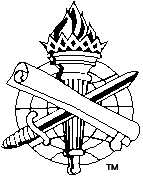 5
How Shall the Old Secure Their Hearts?
Speak of God’s righteousness, 71:15-16, 24
Effective teacher with age, Job 32:7; Psalm 90:12
Must be living righteously, Proverbs 16:31; Ecclesiastes 6:3-4
Anna, Luke 2:36-38
Psalm 71

A prayer of the aged
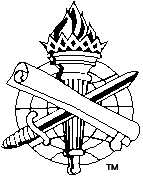 6
How Shall the Old Secure Their Hearts?
Tell the next generation of God’s works, 71:17-18
Leave a spiritual legacy, Psalm 78:1-7
Use your influence to help your children and your grandchildren to obey Christ
Tell them what God has done, 71:17
Tell them of His mighty power, 71:18
Psalm 71

A prayer of the aged
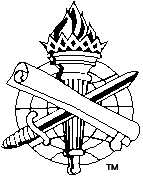 7
How Shall the Old Secure Their Hearts?
Praise God always, 71:8, 14-15, 22-23 (148:12-13)
Worship God for His power, salvation and redemption
Anna did not depart, Luke 2:36-38
What joy and encouragement to see aged Christians assembling to worship God! Hebrews 10:24-25
Psalm 71

A prayer of the aged
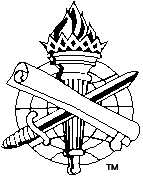 8
You have a Place in God’s Service
Older men
Sober (vigilant)
Reverent (honorable)
Temperate
Sound in faith, in love, in patience
Ephesians 4:16

Titus2:2-4
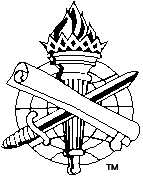 9
You have a Place in God’s Service
Older women
Sober
Reverent in behavior (fitting deportment)
Not slanderers
Not enslaved to much wine (self-control)
Teachers of good things
Admonish the young women
Ephesians 4:16

Titus2:2-4
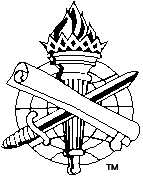 10
Secure Your Heart!
The righteous shall flourish like a palm tree…they shall still bear fruit in old age; they shall be fresh and flourishing, to declare that the Lord is upright; He is my rock, and there is no unrighteousness in Him.
Psalm 92:12-15
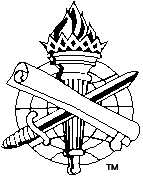 11